Medicare Part B Preventive Services: Bone Mass Measurements, Colorectal and Prostate Cancer Screenings
3/5/2025
Closed Captioning: Auto-generated closed captioning is enabled in this course and is at best 70-90% accurate. Words prone to error include specialized terminology, proper names and acronyms.
Disclaimer
National Government Services, Inc. has produced this material as an informational reference for providers furnishing services in our contract jurisdiction. National Government Services employees, agents, and staff make no representation, warranty, or guarantee that this compilation of Medicare information is error-free and will bear no responsibility or liability for the results or consequences of the use of this material. Although every reasonable effort has been made to assure the accuracy of the information within these pages at the time of publication, the Medicare Program is constantly changing, and it is the responsibility of each provider to remain abreast of the Medicare Program requirements. Any regulations, policies and/or guidelines cited in this publication are subject to change without further notice. Current Medicare regulations can be found on the CMS website.
Recording
Attendees/providers are never permitted to record (tape record or any other method) our educational events. This applies to webinars, teleconferences, live events and any other type of National Government Services educational events.
Objective
Promote awareness of the preventive benefits covered by Medicare for Bone Mass Measurements, Prostate and Colorectal Cancer Screenings and assist providers with correct billing and coding for these services.
3
Today’s Presenters
Provider Outreach and Education Consultants
Michelle Coleman, CPC
Gail Toussaint
4
Agenda
Bone Mass Measurements
Prostate Cancer Screening
Colorectal Cancer Screening
Resources
5
Bone Mass Measurements
6
Did You Know? 1
According to the International Osteoporosis Foundation, one in three women over the age of 50 years and one in five men will experience osteoporotic fractures in their lifetime
By 2025, experts predict that osteoporosis will be responsible for three million fractures resulting in $25.3 billion in costs every year
7
[Speaker Notes: https://www.asbmb.org/asbmb-today/science/050522/osteoporosis-awareness-month-2022

Osteoporosis is known as a silent disease because there are usually no noticeable symptoms


It is preventable and treatable. Early diagnosis and treatment can reduce or prevent fractures. Medicare’s bone mass measurement benefit can aid in the early detection of osteoporosis 
before fractures happen
It can provide a precursor to future fractures and
determine rate of bone loss]
What Is a Bone Mass Measurement Test?
Bone mass measurement test 
Way to determine bone density and fracture risk for osteoporosis 
Also referred to as bone mineral density or BMD test
Best way to determine bone health
The following procedures are used to measure bone mineral density
Dual energy X-ray absorptiometry (DXA)
Radiographic absorptiometry (RA)
Bone sonometry (ultrasound)
Single energy X-ray absorptiometry (SEXA); and
Quantitative computed tomography (QCT)
8
[Speaker Notes: “Bone mass measurement,” also known as “bone density study” or “BMD test” is a radiological or radioisotope procedure or other procedure approved by the Food and Drug Administration (FDA). It identifies bone mass, detects bone loss, or determines bone quality. Bone mass measurements evaluate bone disease and/or responses of treatment and includes a physician’s interpretation of the procedure’s results. The studies assess bone mass or density associated with osteoporosis and other bone abnormalities.

Bone density is usually studied using diagnostic BMM techniques recognized by the FDA, the most widely recognized test being the DEXA which measures bone density at the hip and spine. However, bone density can be measured at the wrist, spine, hip, or calcaneus (cal-cane-e-os) (heel). Single and combined measurements may be required to diagnose bone disease, monitor bone changes with disease progression, or monitor bone changes with therapy.]
Risk Factors
Age 50 or older
Female gender
Family/personal history of broken bones
Caucasian or Asian ethnicity
Small bone structure
Low body weight (less than 127 pounds)
Frequent smoking or drinking
Low-calcium diet
9
[Speaker Notes: SO what are the risk factors?

Osteoporosis can develop in anyone; however, some risk factors for developing osteoporosis include the following here on slide 10. It is important to note that although these risk factors may put some individuals at increased risk for developing osteoporosis, Medicare does not provide coverage of bone mass measurement for all beneficiaries in these high risk groups. Medicare provides coverage for bone mass measurements for qualified beneficiaries when all of the benefit coverage criteria are met.]
Coverage 1
Covered once every two years when performed on “qualified” individual or more frequently if medically necessary
“Qualified” individual meets medical indications for at least one coverage category listed
A woman who has been determined by the physician or a qualified NPP treating her to be estrogen-deficient and at clinical risk for osteoporosis
based on her medical history and other findings
10
[Speaker Notes: Medicare may cover a BMM for a beneficiary once every 2 years (if at least 23 months has passed since the month the last BMM was performed).
. The patient must meet at least one of the following  five categories on the next two slides. 
Estrogen-deficient woman at clinical risk for osteoporosis, based on medical history and other findings]
Coverage 2
An individual with vertebral abnormalities 
as demonstrated by an X-ray to be indicative of osteoporosis, osteopenia (low bone mass), or vertebral fracture
An individual receiving (or expecting to receive) glucocorticoid (steroid) therapy 
equivalent to five mg of prednisone, or greater, per day, for more than three months
An individual with primary hyperparathyroidism
An individual being monitored to assess the response to or efficacy of an FDA-approved osteoporosis drug therapy
11
Coverage Criteria 2
Radiologic or radioisotopic procedure 
Must be performed
For purpose of identifying bone mass, detecting bone loss or determining bone quality
With bone densitometer (other than DPA or bone sonometer device approved by FDA) or approved for marketing under 21 CFR part 814
Includes physician’s interpretation of results
12
[Speaker Notes: The physician or qualified NPP treating the qualified individual must provide an order for a bone mass measurement test, following an evaluation of the need for a bone mass measurement that included a determination of the medically appropriate measurement for the individual. 

The service must be a radiologic or radioisotopic procedure (or other procedure) that meets the following requirements: 

It is performed with a bone densitometer (other than dual photon absorptiometry) or a bone sonometer (e.g., ultrasound) device approved or cleared for marketing by the FDA; 

As mentioned earlier it Is performed for the purpose of identifying bone mass, detecting bone loss, or determining bone quality; and 

Includes a physician’s interpretation of the procedure’s results]
Coverage Criteria 3
Physician or NPP must provide order
Following evaluation of need for measurement 
Includes determination of the medically appropriate measurement to be used
Service must be furnished by qualified supplier or provider
Under appropriate level of supervision by physician 
Services must be reasonable and necessary
13
[Speaker Notes: Also, to qualify for coverage under Medicare, the Bone Mass Measurement must be ordered by the patient’s physician or qualified non-physician practitioner. 

The ordering physician/NPP must write the order following an evaluation of why the patient should be tested, must document the medical necessity of the test and what the most medically appropriate measurement should be used for the test. 

The results of the BMM test are to be used by the patient’s physician/NPP for treatment of the patient.  The test must be furnished by a qualified supplier or provider under at least the general level of supervision of a physician]
Medicare Coverage
Medicare may pay for more frequent screenings when medically necessary 
Including but not limited to the following
Monitoring beneficiaries on long-term glucocorticoid (steroid) therapy of more than three months
Confirming baseline BMMs to permit monitoring of beneficiaries in the future
Follow up bone mineral density testing to assess FDA-approved osteoporosis drug therapy until a response to such therapy has been documented over time
14
[Speaker Notes: As I stated before, if all the coverage criteria are met, Medicare will cover this test once every two years. However, in certain circumstances, the test can be covered for a qualified beneficiary more frequently than every two years. At least eleven months must have passed since the previous bone mass measurement test, the test must be medically necessary for the diagnosis or treatment of the patient and related to a medical circumstance such as the ones listed here on slide 15.

Monitoring beneficiaries on long-term glucocorticoid (≥ 5 mg/day) therapy of more than 3 months (patients must be on glucocorticoids for greater than three months duration, but BMM monitoring is at yearly intervals). 

Confirming baseline BMMs to permit monitoring of beneficiaries in the future. In addition, bone mass measurement for the following may be reimbursed more frequently than every two years: 
Follow up bone mineral density testing to assess FDA-approved osteoporosis drug therapy until a response to such therapy has been documented over time.]
Coding 1
15
Coding 2
CPT codes 78350 and 78351 are noncovered procedures under Medicare
When you see a clock symbol beside a HCPCS/CPT code it means the code/service can be billed with a prolonged preventive services add-on code (G0513 and G0514)
Deductible and coinsurance are waived for all codes listed as payable on the charts shown
Find the most current list of ICD-10 codes in the 150.3 Bone (Mineral) Density Studies coding file
Additional ICD-10 codes may apply. Find individual change requests and specific ICD-10-CM service codes we cover on the CMS ICD-10 web page
16
Prostate Cancer Screening
17
Prostate Cancer Screening 1
Tests to detect prostate cancer
Screening PSA blood test – measures the level of prostate specific antigen in an individual’s blood
Must be ordered by beneficiary’s physician or PA, NP, CNS or CNM
Fully knowledgeable about beneficiary’s medical condition
Responsible for explaining the results of test
Screening PSA test is paid under the clinical diagnostic lab fee schedule
Coinsurance and deductible waived
18
Prostate Cancer Screening-Cont.
Tests to detect prostate cancer
Screening DRE - A clinical exam for nodules or other abnormalities of the prostate
Must be performed by doctor of medicine or osteopathy, PA, NP, CNS or CNM authorized under state law to perform examination
Fully knowledgeable about beneficiary’s medical condition 
Responsible for explaining results of examination
Coinsurance or copayment and deductible apply
19
Correct Coding Requirements - DRE
Billing/payment is bundled into payment for a covered E/M service
When the two services are furnished on the same day
Payable separately if only service provided
If all other coverage requirements are met
20
Eligibility
Eligibility
All male Medicare beneficiaries aged 50 and older
Coverage begins day after 50th birthday	
Frequency
Annually
21
Coding 3
ICD-10 diagnosis coding: Z12.5
Additional ICD-10 codes may apply
See the CMS ICD-10 web page for individual change requests and the specific ICD-10-CM codes Medicare covers for this service
22
Common Denial Messages 1
The procedure/revenue code is inconsistent with the patient’s age
Service not covered when patient is under age 50
Benefit maximum for this time period has been reached
This (these) diagnosis(es) is (are) not covered
23
Colorectal Cancer Screening
Did You Know? 2
Colorectal cancer
Patients rarely display any symptoms; cancer can progress unnoticed and untreated 
Most commonly found in individuals aged 50 or older 
Colorectal screenings 
Performed to diagnose or determine beneficiary's risk for developing colon cancer
May consist of several different screening test/procedures to test for polyps or colorectal cancer
25
High Risk Factors
High-risk factors associated with colorectal cancer
Close relative (sibling, parent, or child) who has had colorectal cancer or adenomatous polyp
Family history of familial adenomatous polyposis
Family history of hereditary nonpolyposis colorectal cancer
Personal history of adenomatous polyps
Personal history of colorectal cancer
Inflammatory bowel disease, including Crohn’s disease and ulcerative colitis
42 CFR Section 410.37(a)(3)
26
Coding 4
* Indicates can be billed with a prolonged preventive services add-on
27
Diagnosis Codes
Find the most current list of ICD-10 codes in the 210.3 Colorectal Cancer Screening coding file
Additional codes may apply. See individual Change Requests on CMS ICD-10 web page
28
Patient’s Not Meeting High Risk Criteria
29
Patient’s Meeting High Risk Criteria
30
Age Requirements and Coverage
Cologuard™ Multitarget sDNA and Blood Based Biomarker tests
Patients who meet the following criteria
Age 45-85 years
Asymptomatic
At average colorectal cancer risk
31
Age Requirements and Coverage-Cont.
Screening colonoscopy, fecal occult blood test, flexible sigmoidoscopy, computed tomography (CT) colonography
Patient who falls into one category below
Age 45 and older at normal risk of developing colorectal cancer
At high risk of developing colorectal cancer
Note: Coverage of screening colonoscopies has no age restriction
32
Follow-up Colonoscopy Test
If patient initially has a non-invasive screening test (FOBT, MT-sDNA, blood-based biomarker) and receives a positive result
Medicare will cover a follow-up colonoscopy as a screening test – no longer considered diagnostic
Append KX modifier to screening colonoscopy code
Frequency limitations described for screening colonoscopy do not apply in this scenario
33
Deductible/Copay/Coinsurance
Copayment/Coinsurance/Deductible waived for
00812
74263
81528
82270
G0104
G0105
G0121
G0327
G0328
34
Colorectal Cancer Screening 1
A special coinsurance rule applies for procedures that are planned as colorectal cancer screening tests but become diagnostic 
Beneficiary responsible for coinsurance for the diagnostic test in these cases 
Section 122 of the Consolidated Appropriations Act reduces, over time, the amount of coinsurance the beneficiary will be responsible for
35
Colorectal Cancer Screening-Cont.
CY 2023 through CY 2026
Coinsurance 15%
CY 2027 through CY 2029 
Coinsurance 10%
CY 2030 
Coinsurance 0%
36
Anesthesia, Screening – 00812
CPT 00812 (anesthesia for lower intestinal endoscopic procedures, endoscope introduced distal to duodenum; screening colonoscopy) in conjunction with a screening colonoscopy
Coinsurance and deductible waived
37
Anesthesia, Diagnostic – 00811
CPT 00811 (anesthesia for lower intestinal endoscopic procedures, endoscope introduced distal to duodenum; not otherwise specified) in conjunction with a diagnostic colonoscopy
Add PT modifier to indicate converted from screening to diagnostic
Waiver of deductible only
38
Moderate Sedation – G0500 or 99153
Both coinsurance and deductible waived when provided with screening colonoscopy
Report with 33 modifier
Coinsurance and deductible waived
Only deductible waived when colonoscopy becomes diagnostic
Report with PT modifier
Deductible waived
39
Incomplete Colonoscopy
When colonoscopy attempted but not completed
Append modifier 53 to indicate procedure discontinued
When colonoscopy next attempted and completed
Colonoscopy will be paid according to payment methodology for procedure for both screening and diagnostic colonoscopies 
Coverage conditions must be met, and frequency standards will be applied by CWF
40
Common Denial Messages 2
This service is not covered for people under 45 years of age
Service is being denied because it has not been (12, 24, 48, 120) months since your last (test/procedure) of this kind
Medicare covers this procedure only for people considered to be at a high risk for colorectal cancer
This service is denied because payment has already been made for a similar procedure within a set timeframe
Medicare does not pay for this item or service
The following policies NCD 210.3 were used when we made this decision
41
Resources
42
BMM Resources
National Coverage Determination (NCD) 150.3 Bone (Mineral) Density Studies 
CMS IOM Publication 100-04, Medicare Claims Processing Manual, Chapter 13, Section 140
CMS IOM Publication 100-02, Medicare Benefit Policy Manual, Chapter 15, Section 80.5
Update to Bone Mass Measurements (BMM) Code 77085 Deductible and Coinsurance
MLN® Educational Tool: Medicare Preventive Services Quick Reference Chart
43
Prostate Cancer Resources
CMS IOM Publication 100-04, Medicare Claims Processing Manual, Chapter 18, Section 50
National Coverage Determination (NCD) 210.1– Prostate Cancer Screening Tests
44
Colorectal Cancer Resources 1 1
CMS IOM Publication 100-04, Medicare Claims Processing Manual, Chapter 18, Section 60
CMS IOM Publication 100-02, Medicare Benefit Policy Manual, Chapter 15, Section 280.2
CMS IOM Publication 100-04 Medicare Claims Processing Manual Transmittal 3763
45
Colorectal Cancer Resources 2 2
MLN Matters® MM12656 Revised: Colorectal Cancer Screening Tests: Changes to Coinsurance for Related Procedures 
National Coverage Determination (NCD) 210.3– Colorectal Cancer Screening Tests
MLN Matters® MM13017: Removal of a National Coverage Determination & Expansion of Coverage of Colorectal Cancer Screening
46
Connect with us on social media
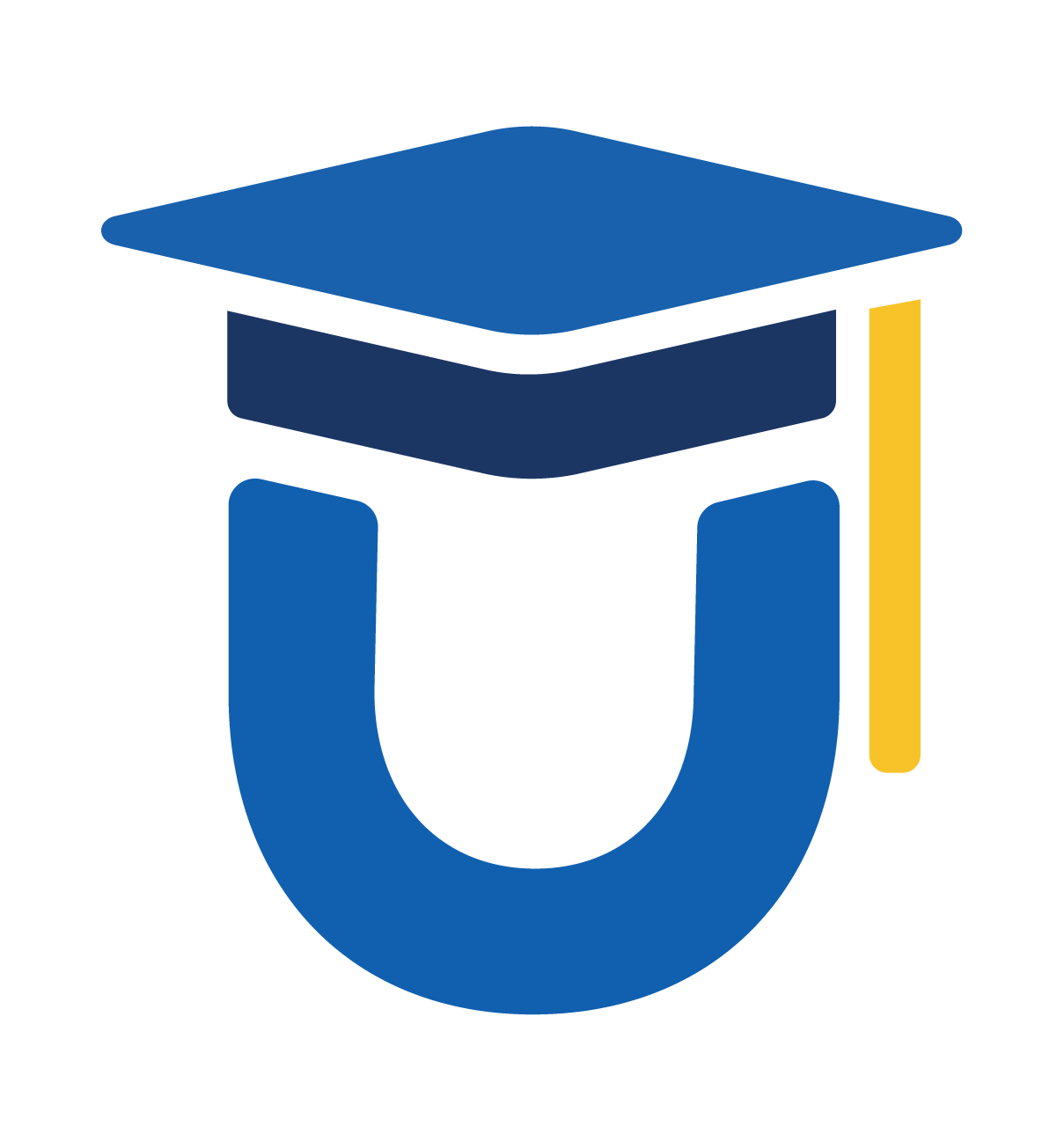 Medicare UniversitySelf-paced online learning
LinkedInEducational Content
YouTube ChannelEducational Videos
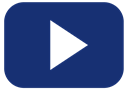 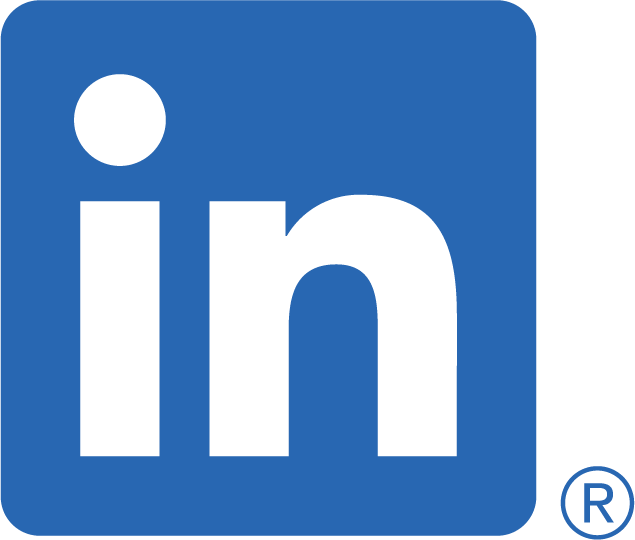 Find us online
www.NGSMedicare.comOnline resources, event calendar, LCD/NCD, and tools
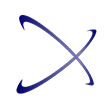 NGSConnexWeb portal for claim information
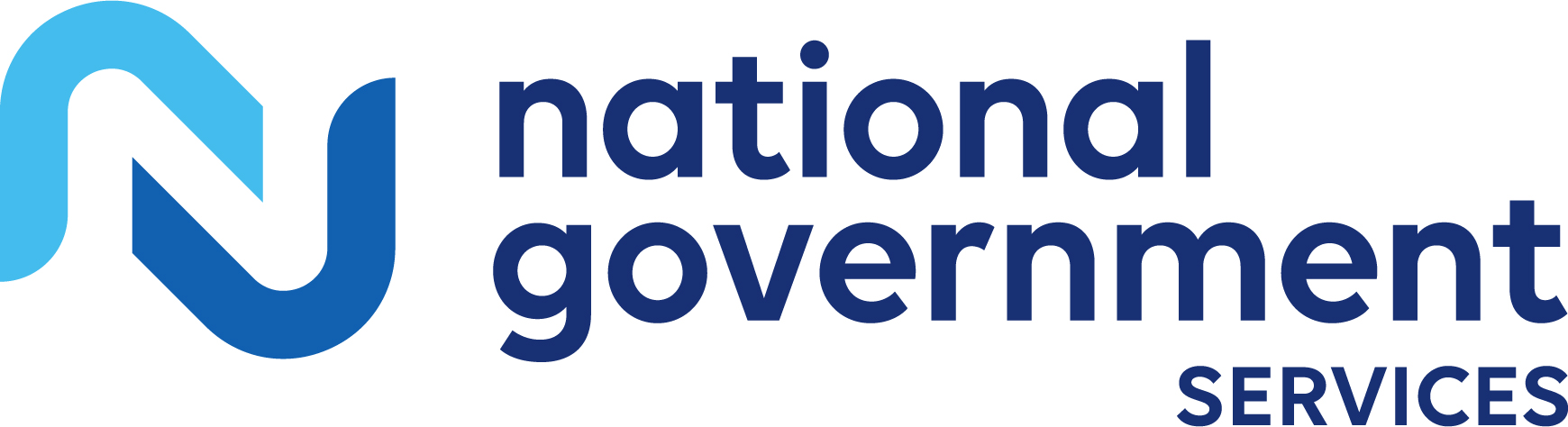 Sign up for Email UpdatesSubscribe for Email updates at the top of any NGSMedicare.com webpage to stay informed of news
IVR SystemThe interactive voice response system (IVR) is available 24-hours a day, seven days a week to answer general inquiries
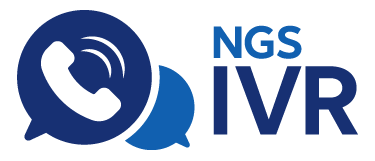 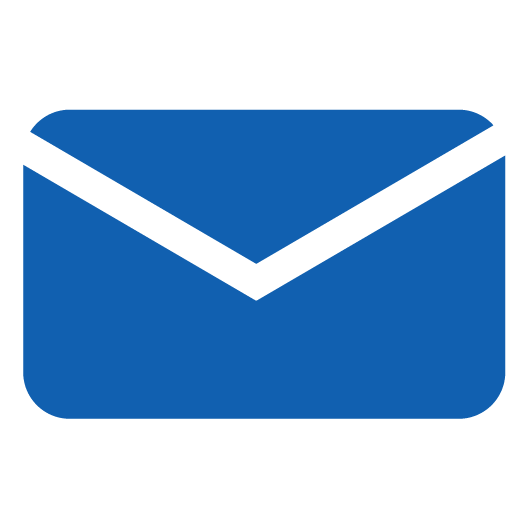 Questions?
Thank you!